Figure 6. Conditional effect of the focal mid-dlPFC variables streamline counts, fractional anisotropy, and ...
Cereb Cortex, Volume 25, Issue 4, April 2015, Pages 869–883, https://doi.org/10.1093/cercor/bht276
The content of this slide may be subject to copyright: please see the slide notes for details.
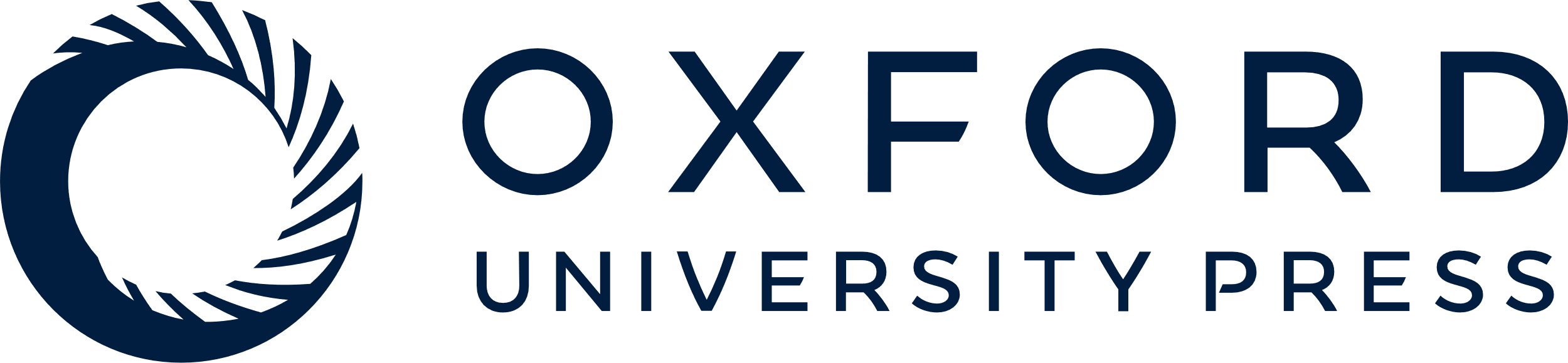 [Speaker Notes: Figure 6. Conditional effect of the focal mid-dlPFC variables streamline counts, fractional anisotropy, and white-matter density on planning accuracy (illustrated by respective regression weights, b) at different values of the moderator variable age. Focal variables of mid-dlPFC structural connectivity (i.e., streamline counts, fractional anisotropy, and white-matter density) were z-transformed for better comparability. Thus, given the z-transformation, the conditional effects reflect the predicted changes in planning accuracy at a given age if the focal variable is increased by 1 SD unit. For instance, at an age around 22.7 years, a subject with a streamline count between mid-dlPFC homologs which is 1 SD higher than streamline counts of another subject is predicted to have an approx. 5% lower planning accuracy (left panel). Johnson-Neyman confidence bands indicate the age ranges, for which the respective focal variables either have a significant positive or negative predictive value for planning accuracy, that is, where the confidence band for the regression weight b does not include zero (dark gray), or show a trend thereof (medium gray). Numbers within panels denote the associated age limits.


Unless provided in the caption above, the following copyright applies to the content of this slide: © The Author 2013. Published by Oxford University Press. All rights reserved. For Permissions, please e-mail: journals.permissions@oup.com]